TIẾNG VIỆT 1
Tập 2
Tuần 33
Tự đọc sách báo:
Đọc sách báo ở thư viện
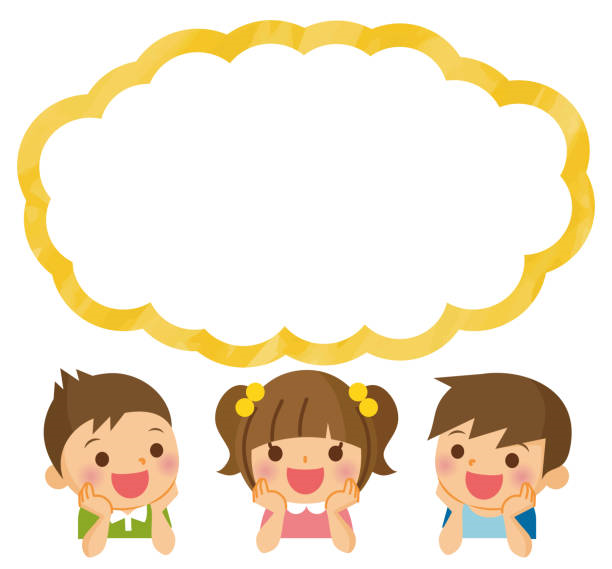 Lưu ý khi đọc sách trong thư viện:
2
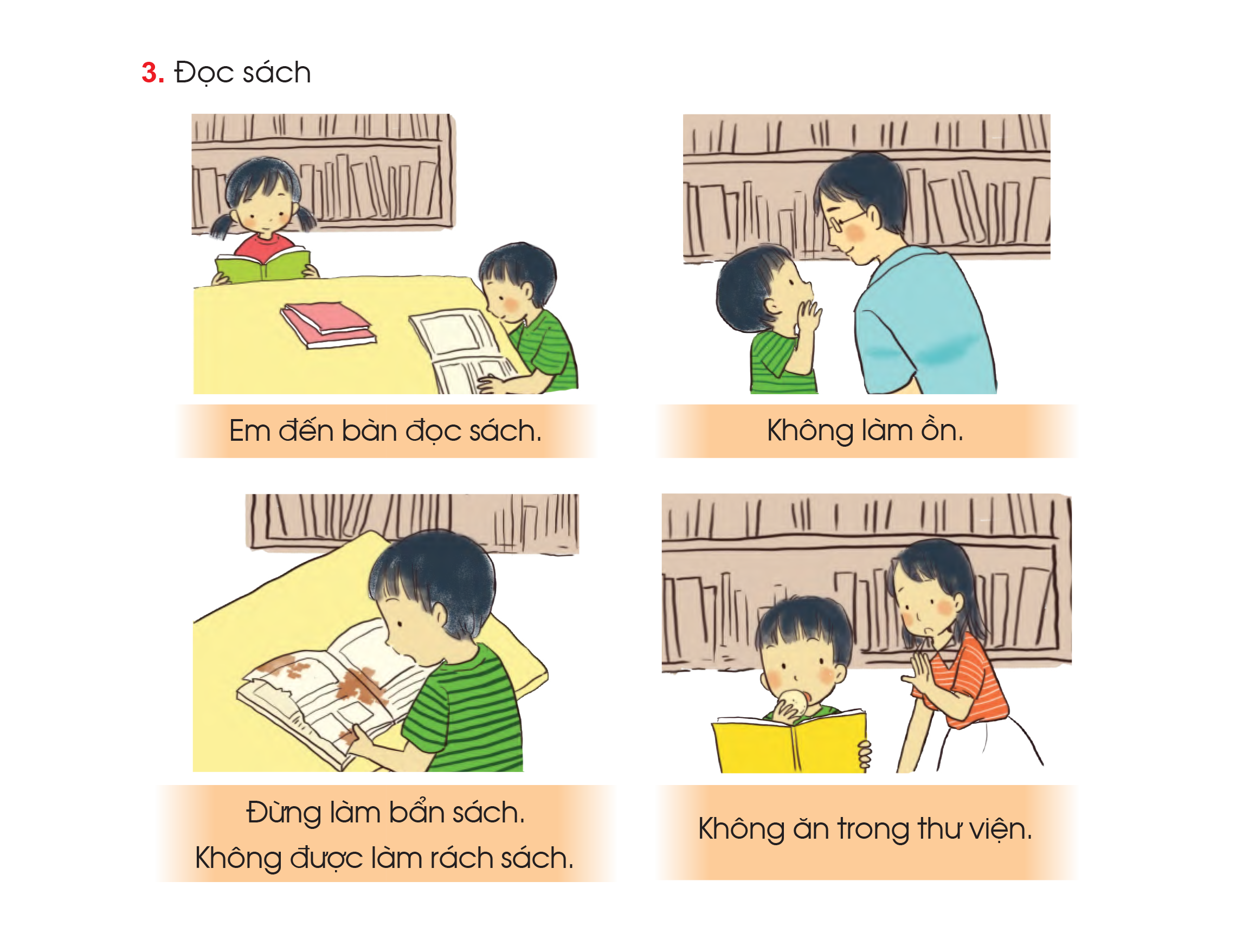 3
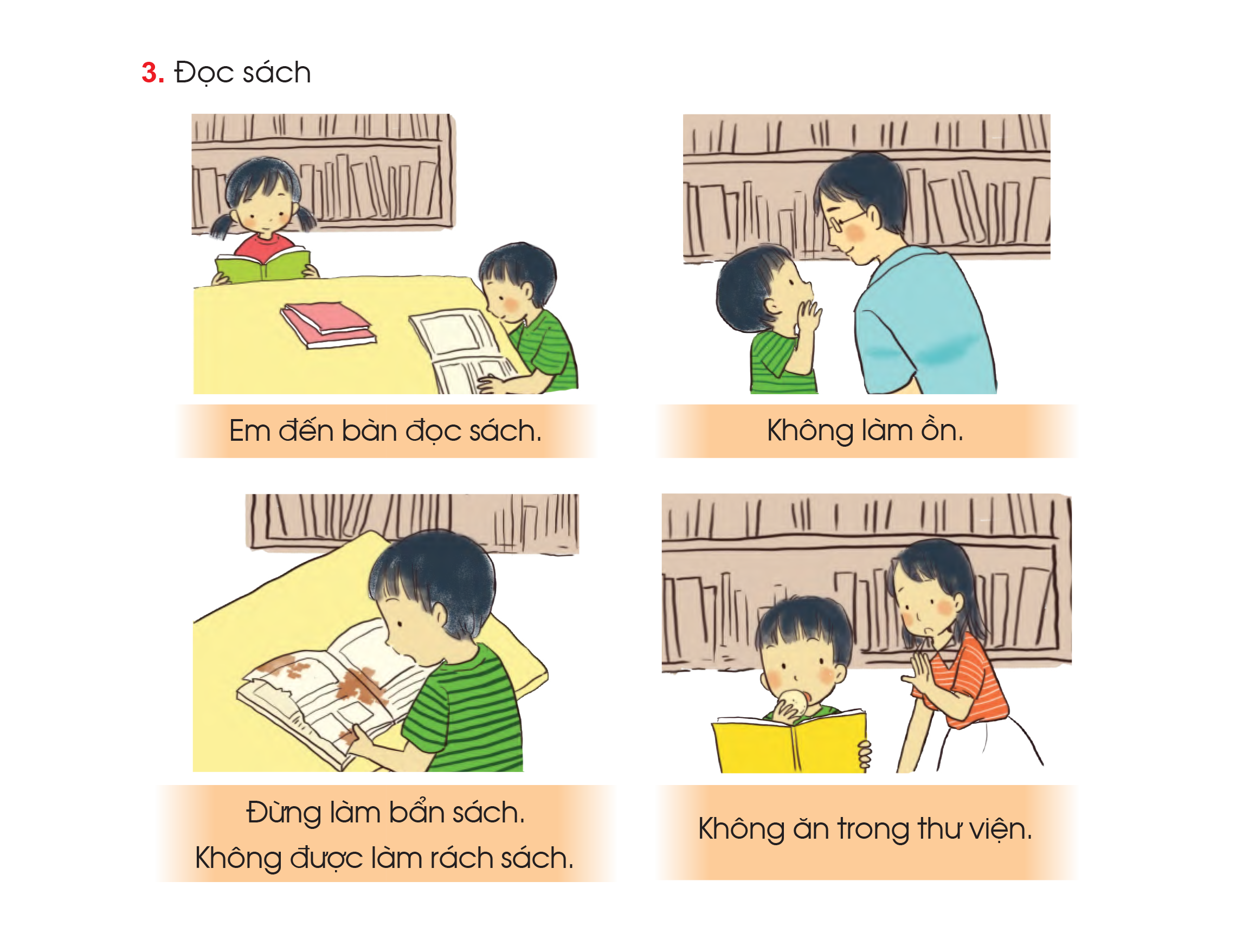 4
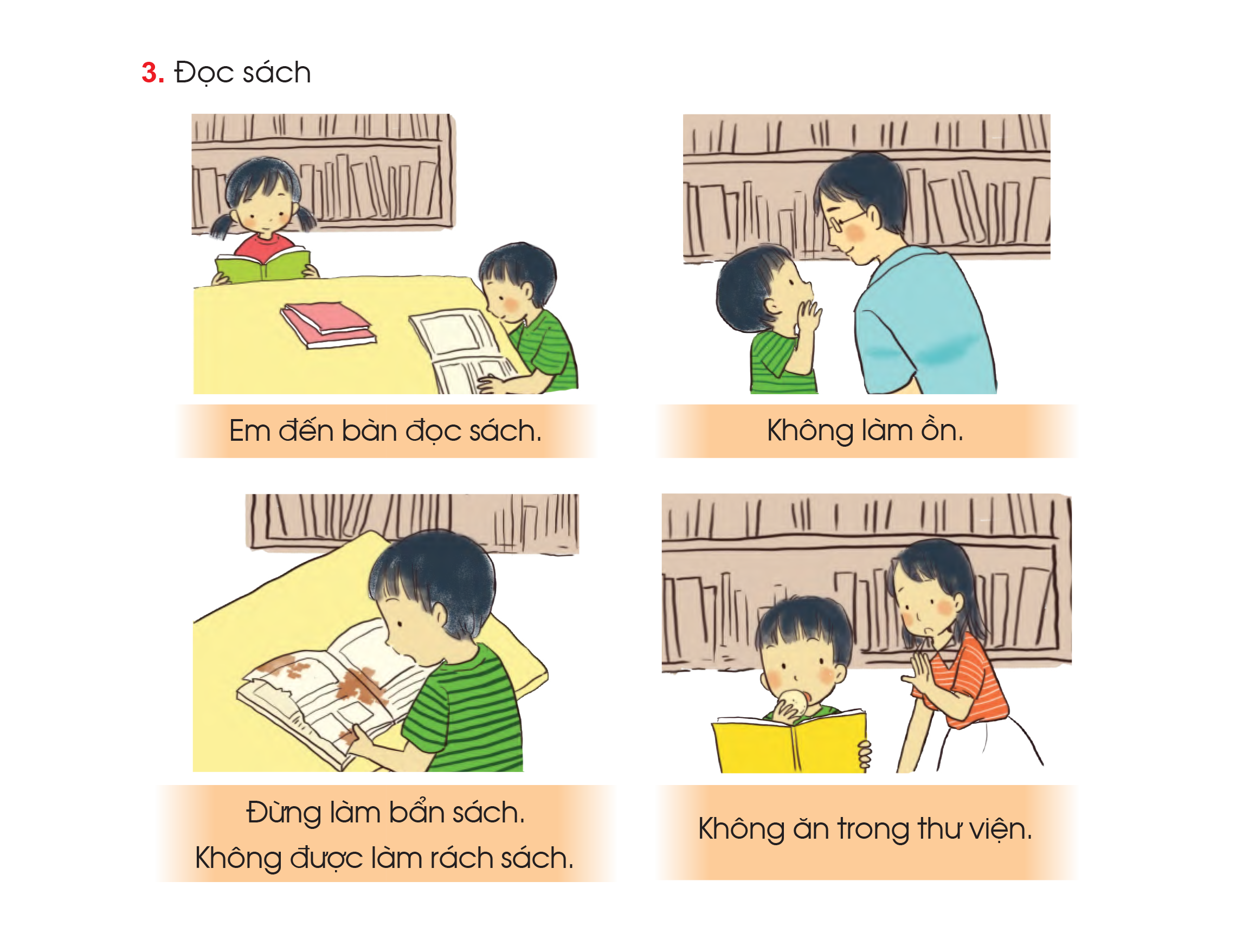 5
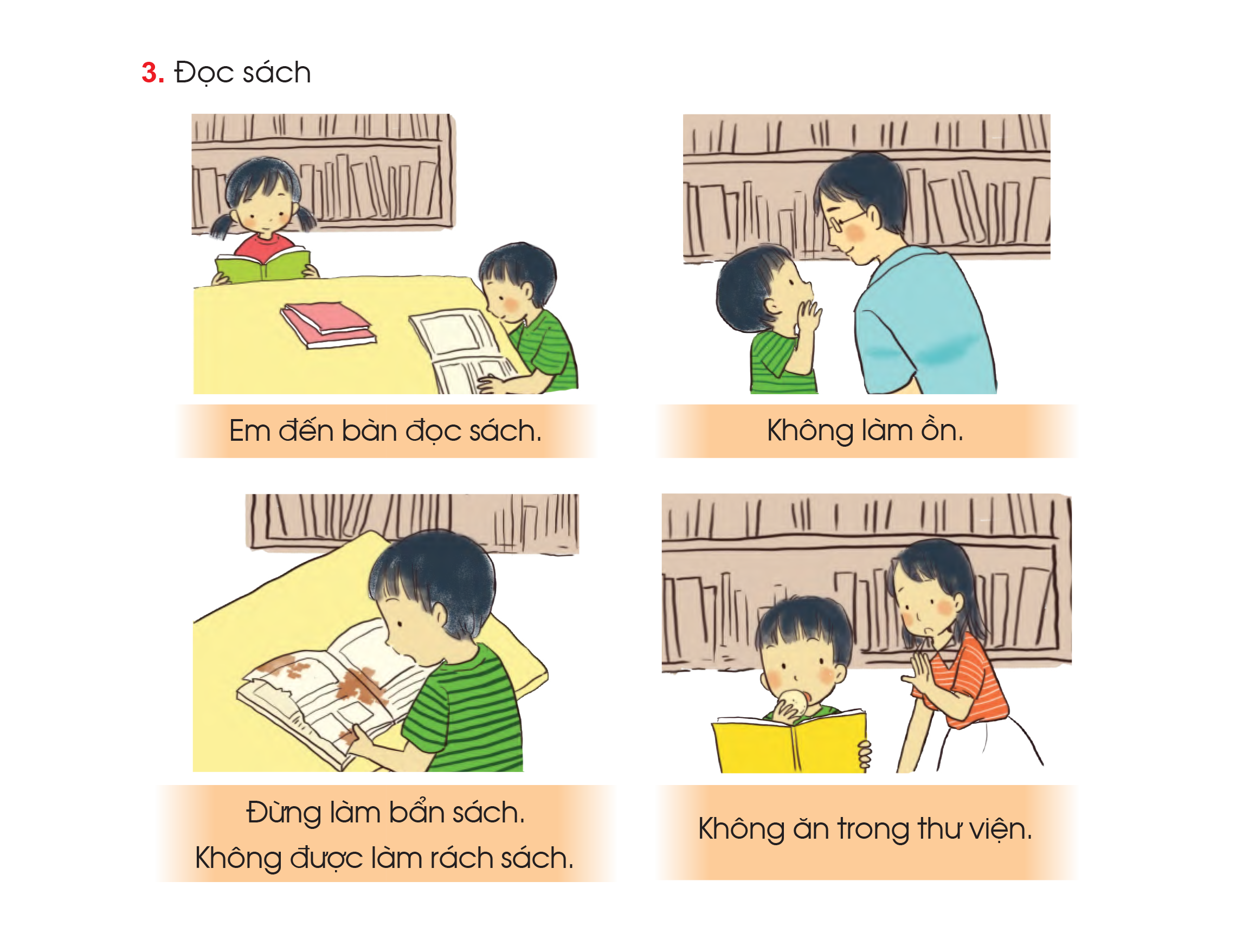 6
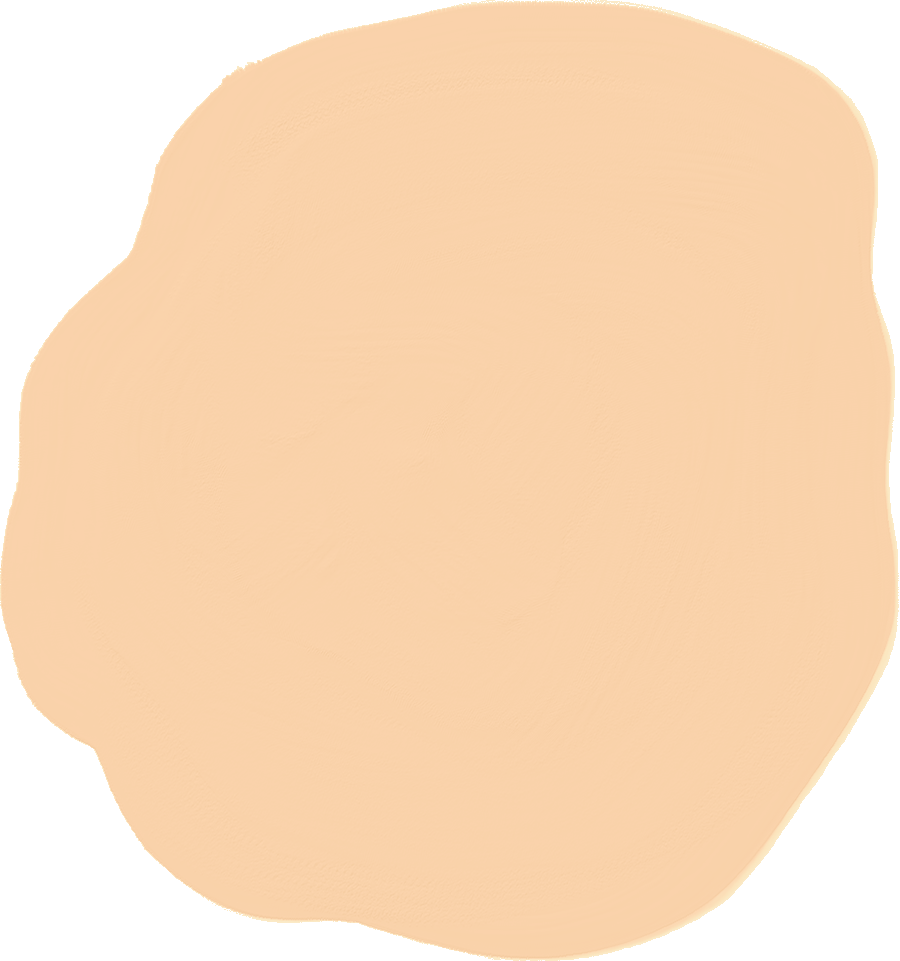 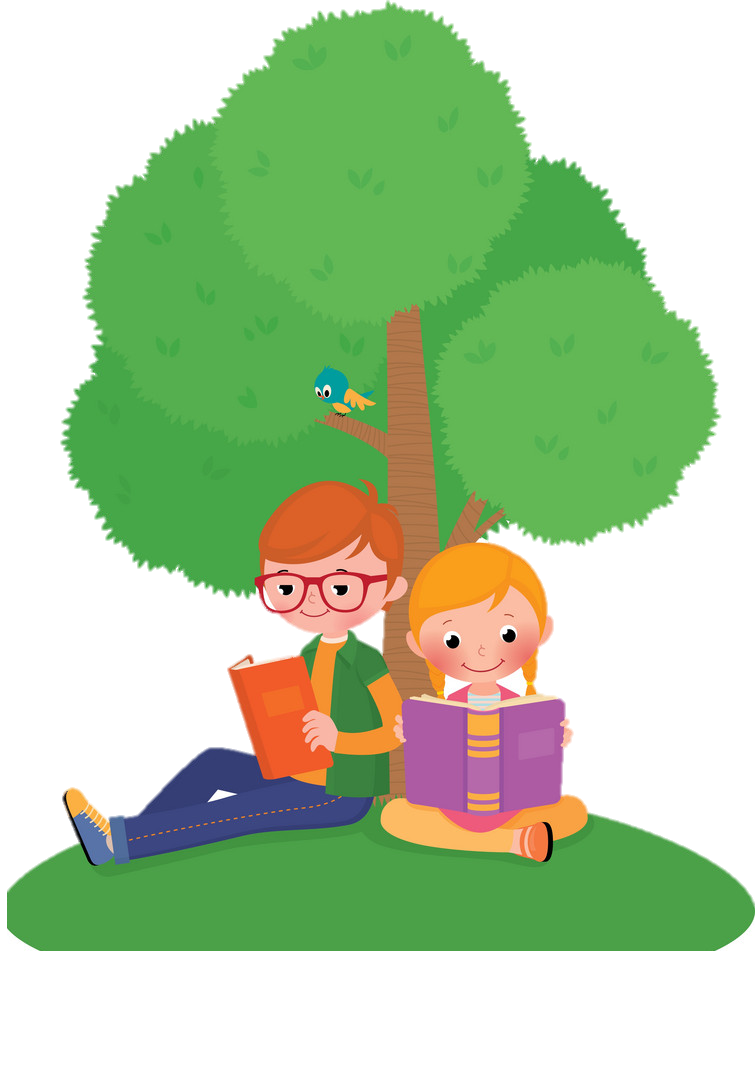 TỰ ĐỌC SÁCH
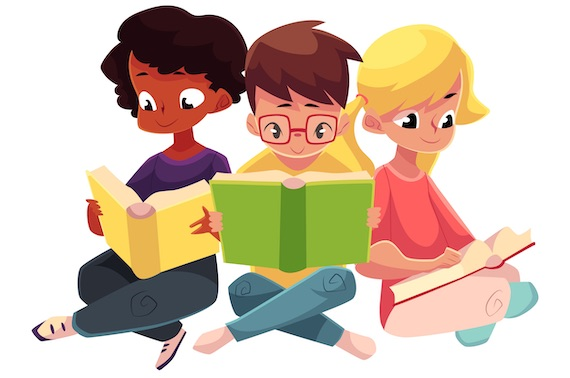 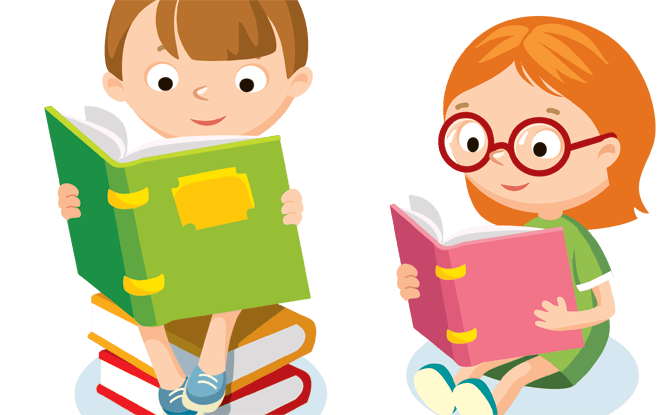 7
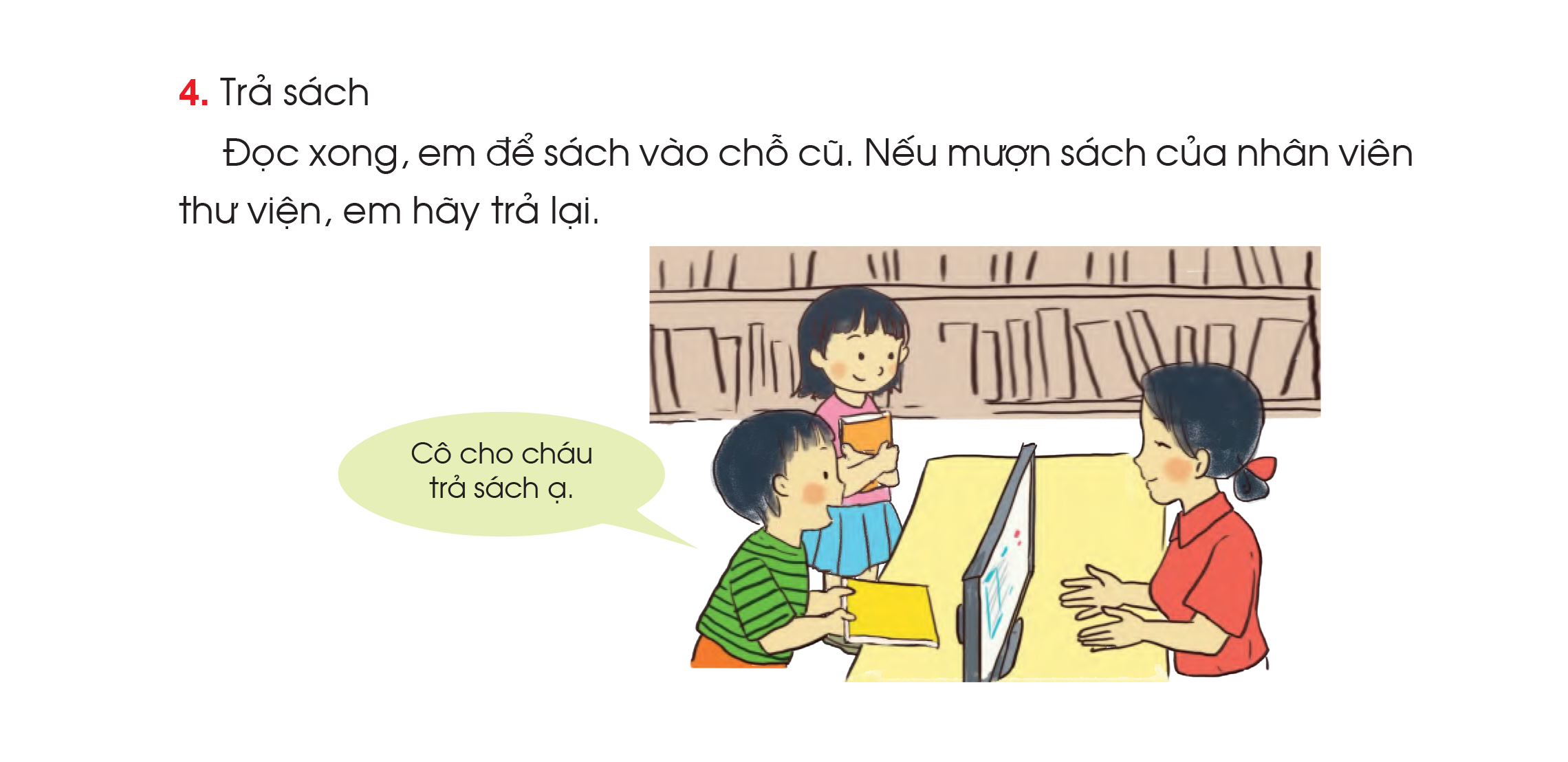 8
Hoc10 chúc các em học tốt!